化学肥料低減定着対策事業
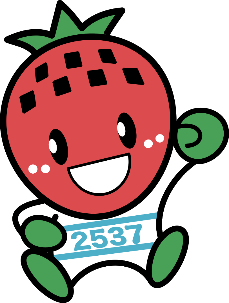 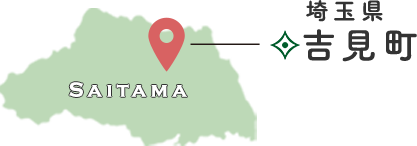 対象銘柄の訂正、対象経費と必要書類の緩和をしました。(R5.12.25)
特定の成分値が低い化学肥料価格の一部を支援します
申請受付期間　令和６年２月２日（金）まで
詳しくは下記をご覧ください。
◆対 象 者
吉見町が認定した
※①、②は町の名簿で確認できること　③は営農計画書で確認できること
認定農業者
①
認定新規就農者
◆対象経費
②
水稲で１ha以上の耕作をしている農業者
③
令和５年６月１日から令和６年２月２９日までに納品が完了する低成分値の化学肥料
◆対象肥料
裏面のとおり
１００円／２０ｋｇ（予算の範囲内で補助単価の調整あり）
◆補助単価
対象経費の購入量に補助単価を乗じた額
（但し、2,000円未満を除く）
◆補助金額
◆必要書類
○交付申請書
○対象肥料の購入数量が確認できる書類（注文書、納品書、領収書等）
○その他、再生協議会会長が認める書類
※申請書等は町ホームページ、産業振興課、東部営農経済センター吉見営業所にて配布
◆申請方法
窓口申請（令和５年１２月４日（月）から）
吉見町農業再生協議会
吉見町役場産業振興課（２階８番窓口）
◆提 出 先
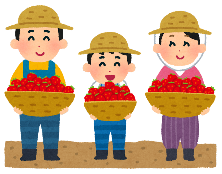 ◆申請期限
令和６年２月２日（金）まで
吉見町農業再生協議会
吉見町産業振興課農政係　電話0493-63-5015（直通）
問い合わせ